Colegio Jean Piaget
Mi escuela, un lugar para aprender y crecer en un ambiente saludable
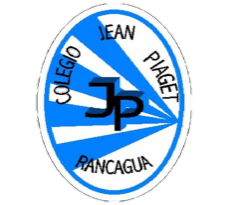 4° GRADEONLINE CLASSWEEK N°30DATE: October 21 st, 2020
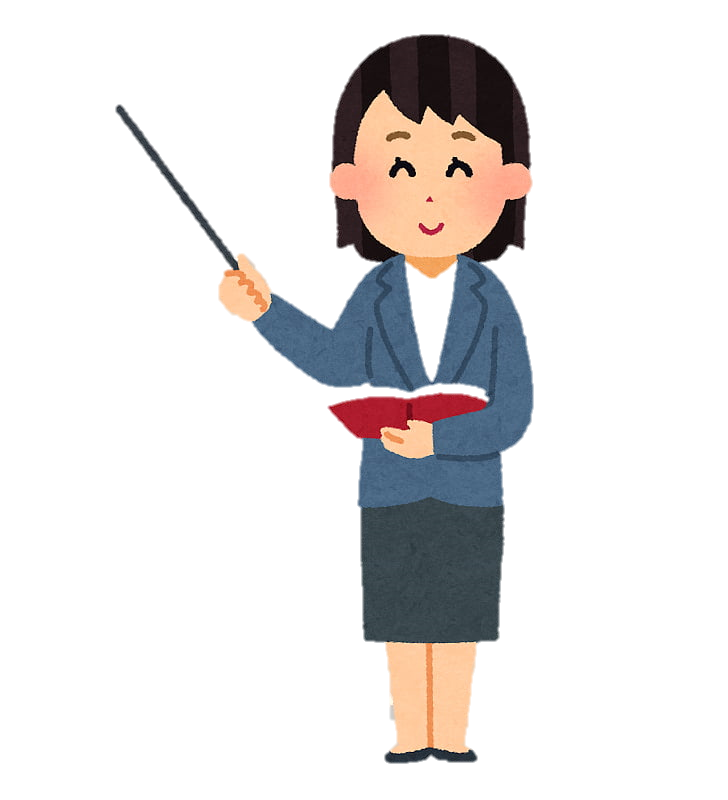 Miss Pía Cáceres G.
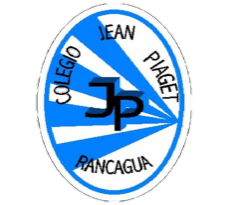 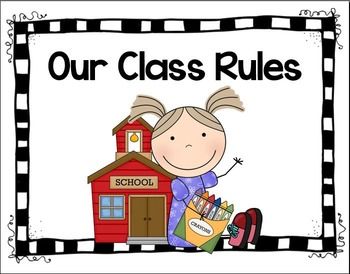 Reglas de la clase virtual
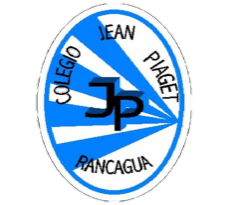 Llego contento a clases y trabajo con alegría 
Me Identifico con mi nombre y apellido
Soy puntual al entrar a clases
Me presento con ropa adecuada para la clase (no con pijama)
Silencio mi micrófono 
Enciendo mi cámara 
Recuerdo que la clase es  grabada de inicio a fin
Uso SOLO el chat para preguntas a la profesora
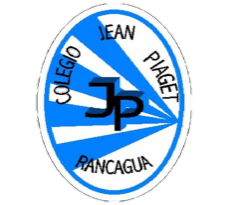 Traigo mi cuaderno y libro de la clase
Sigo las instrucciones y explicaciones de la profesora y tías presentes 
Ser respetuosos con todos las personas presentes en la clase 
No debo utilizar palabras groseras. 
Levantar mi mano para participar o preguntar
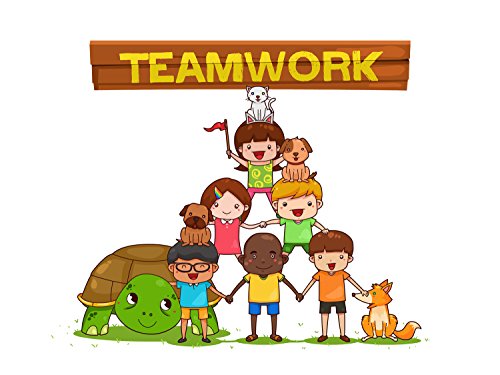 Importante
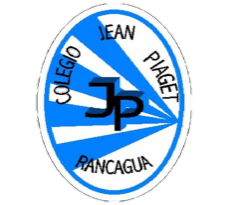 Cuándo esté la imagen de un lápiz, significa que debes escribir en tu cuaderno
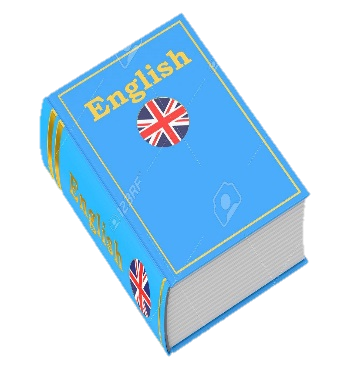 Cuándo esté esta imagen de un libro, significa que debes trabajar en tu libro de inglés.
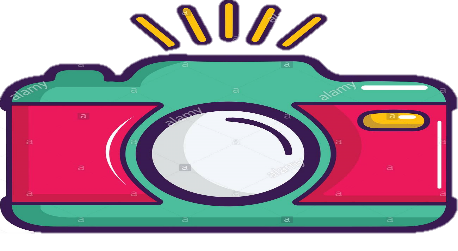 Cuándo esté la imagen de una cámara fotográfica, significa que debes mandar reporte sólo de esa actividad (una foto de la actividad)
Inicio
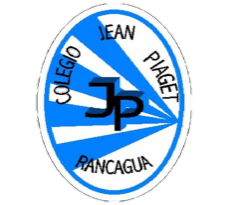 WHO REMEMBER WHAT WE SAW THE LAST CLASS?
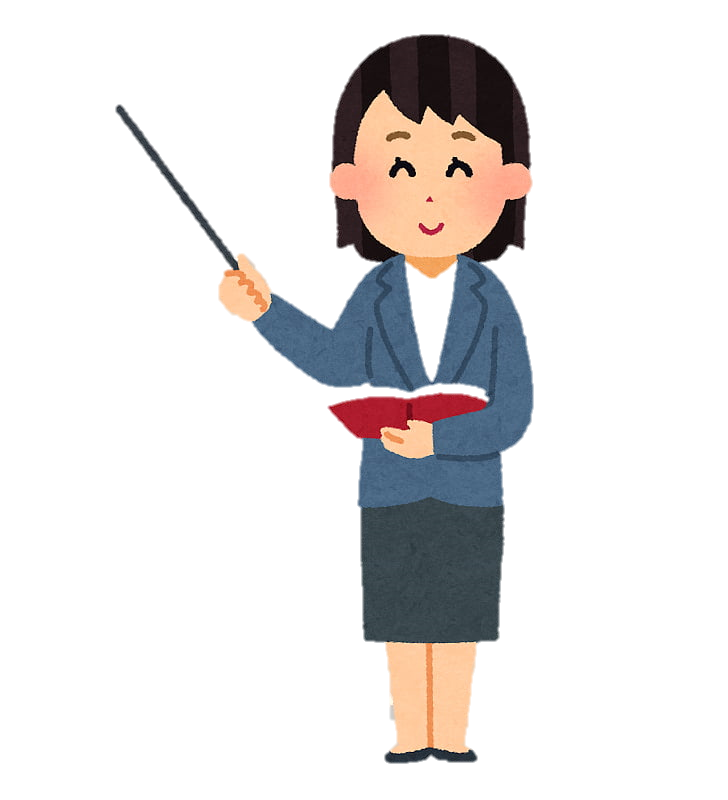 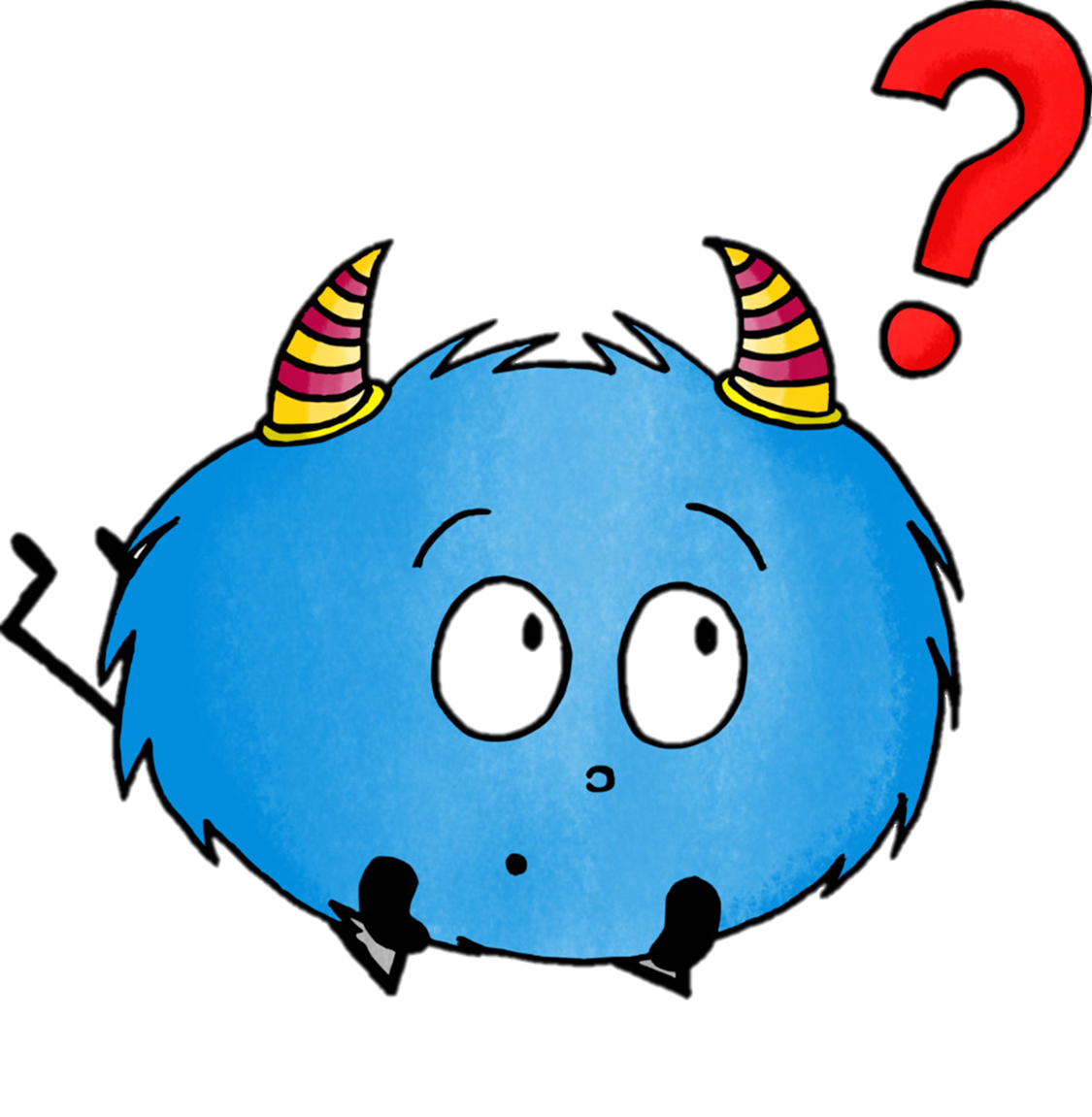 October 21 st, 2020
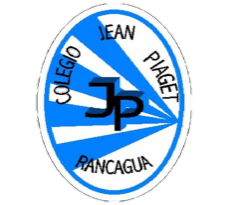 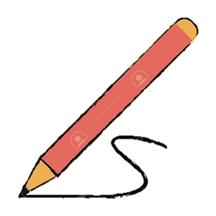 Sing a song
Objetivo: Repetir  expresiones o frases que se repiten en canciones.
MOTIVACIÓN
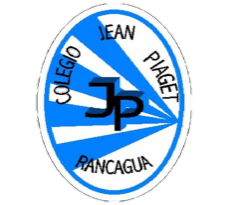 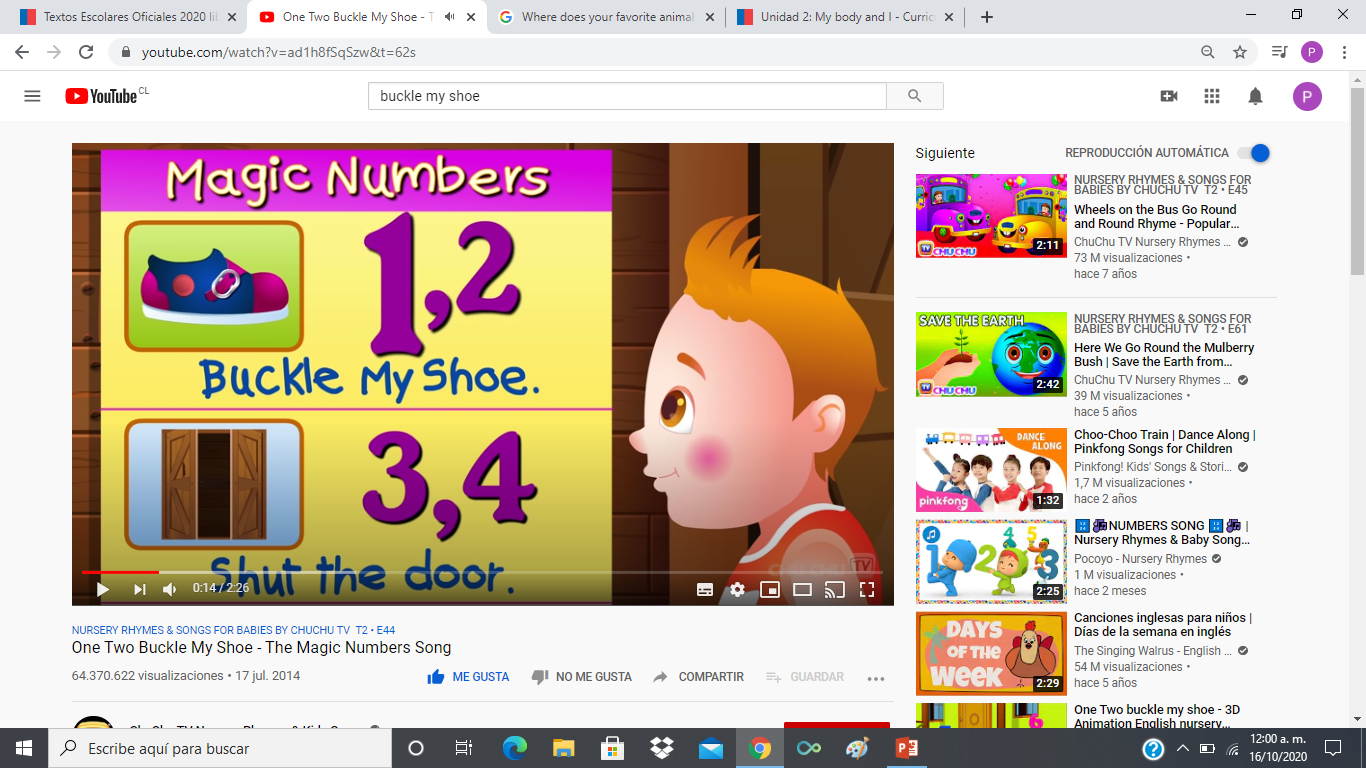 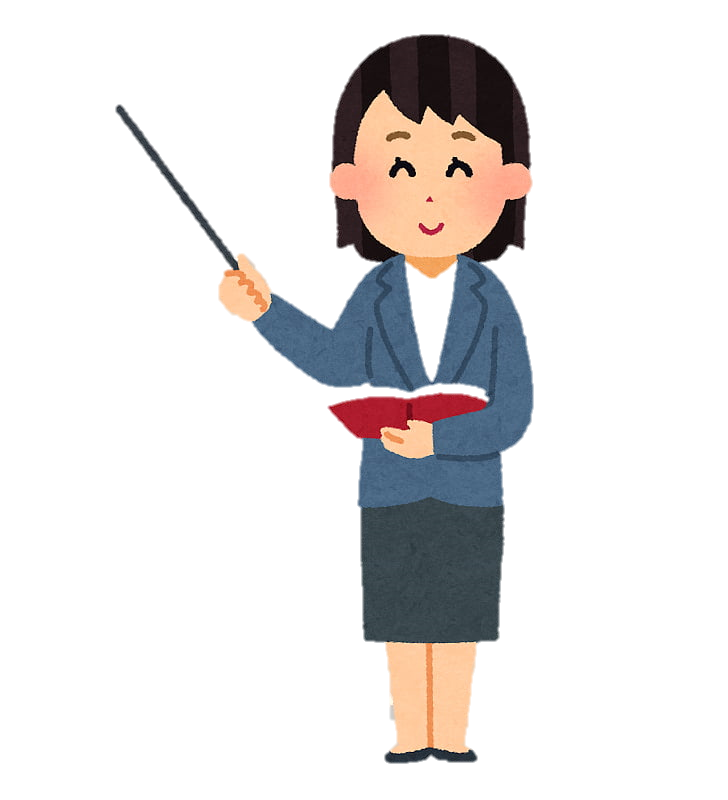 https://www.youtube.com/watch?v=ad1h8fSqSzw&t=62s
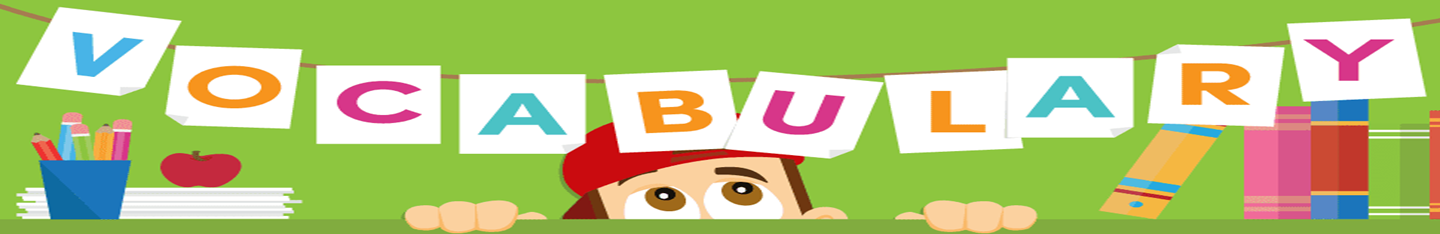 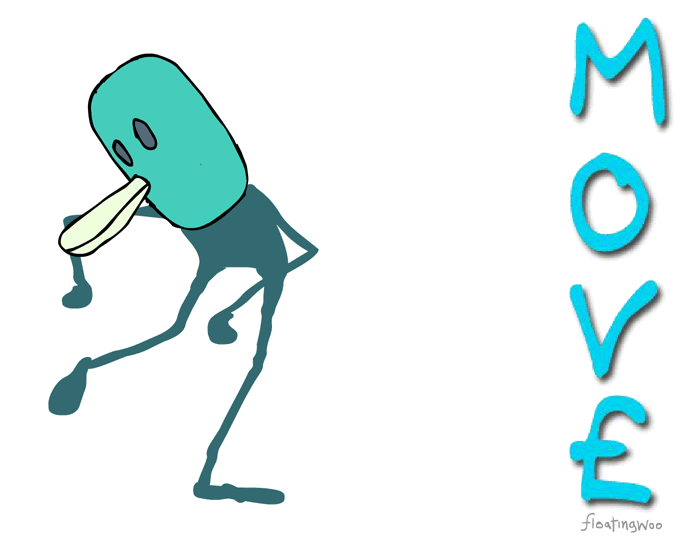 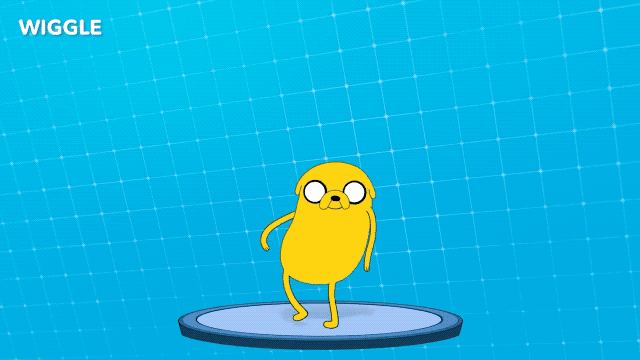 Move 



Raise your hands
Wiggle 


Touch your head


 Turn around
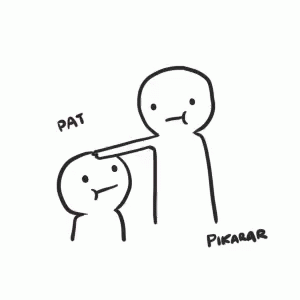 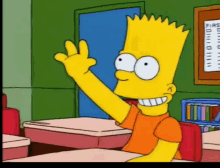 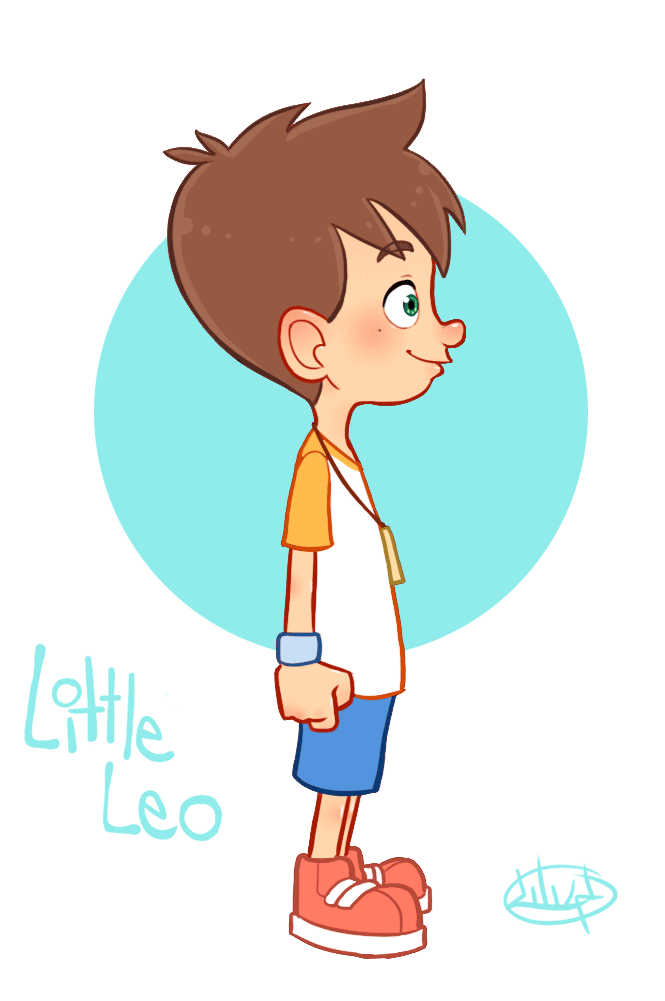 LISTEN AND WATCH THE NEXT DIALOGUE
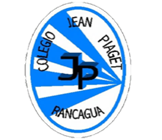 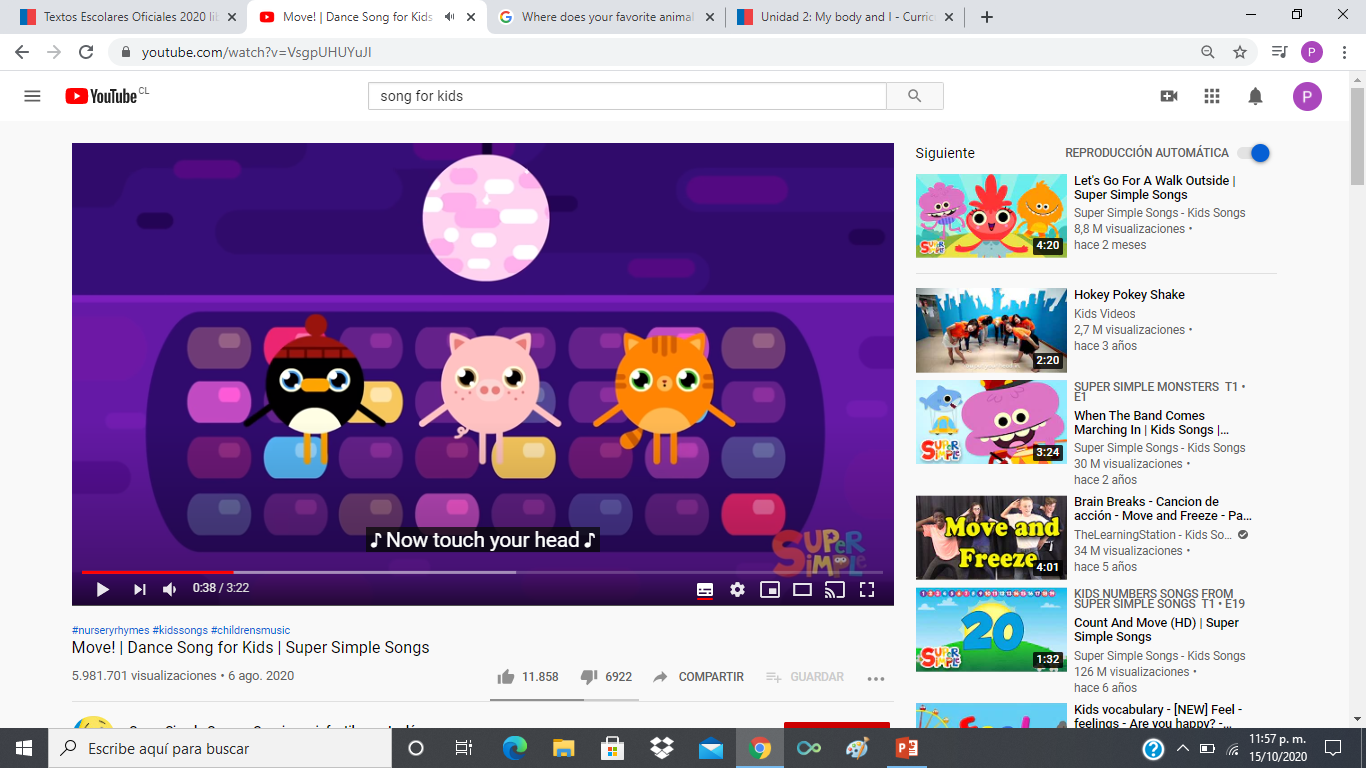 https://www.youtube.com/watch?v=VsgpUHUYuJI
READ THE LYRIC
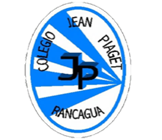 ove, move, move, move.
Move, move, move, move.
Move, move, move, move.
Move to the left.

Move, move, move, move.
Move, move, move, move.
Move, move, move, move.
Move to the right.
Stop!

Raise your arms.
Turn around.
Wiggle your fingers.
Now touch your…..head!
Move, move, move, move.
Move, move, move, move.
Move, move, move, move.
Move to the left.

Move, move, move, move.
Move, move, move, move.
Move, move, move, move.
Move to the right.
Stop!

Raise your arms.
Turn around.
Wiggle your fingers.
Now touch your…..knees!
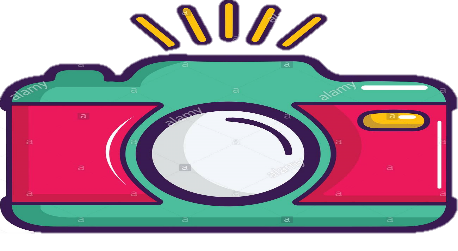 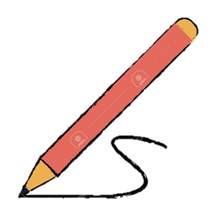 EXIT TICKET 30
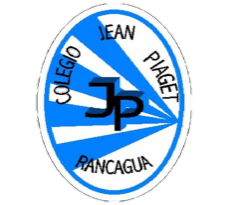 1- What is the most repeated Word in the song?

2- Create a short song
Email: pia.caceres@colegio-jeanpiaget.cl 
Telefono: +569 32735472
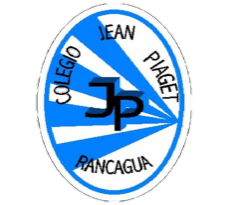 Good job! See you the next class, good bye
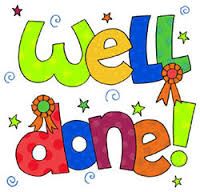 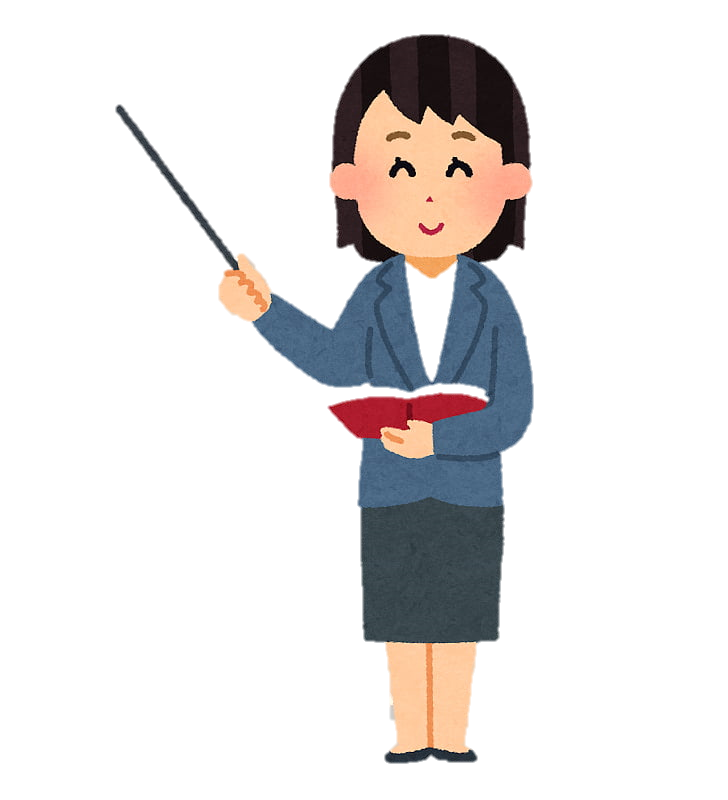